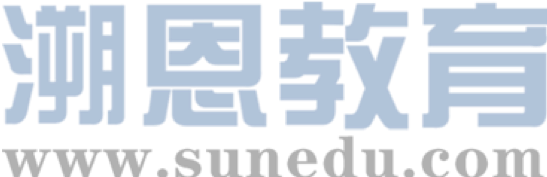 感恩遇见，相互成就，本课件资料仅供您个人参考、教学使用，严禁自行在网络传播，违者依知识产权法追究法律责任。

更多教学资源请关注
公众号：溯恩高中英语
知识产权声明
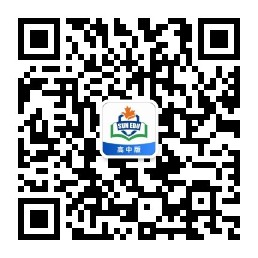 探寻文本主线，提升读写能力
——2021年6月杭州二中高二月考读后续写解析
杭州二中 许丽君
典题示例
第二节  读后续写（满分25分）
阅读下面短文，根据所给情节进行续写，使之构成一个完整的故事。
My school had a tradition during the ninth-grade graduation: A beautiful gold and green jacket (the school colors) was awarded to the student who had maintained the highest grades for nine years.
I had been a straight A student since the first grade and had looked forward very much to owning that jacket. My father was a farm laborer who couldn’t earn enough money to feed five children, so I was given to my grandparents to raise. There would never be a school sports jacket for us because we couldn’t afford it. This scholarship jacket was my only chance.
One day in May, I happened to overhear in the office Mr. Schmidt, my history teacher, and Mr. Boone, my math teacher arguing about me. “I refuse to do it! I don’t care who her father is; her grades can’t match Martha’s at all. I won’t lie or falsify(伪造) records.” said Mr. Schmidt angrily.
But Mr. Boone’s voice sounded calm. “Joann’s father is not only on the Board(董事会), but he owns the only store in town: we could say it was a close tie and…”
The pounding in my ears drowned out the rest of the words, only a word here and there filtered through. “…Martha is Mexican…resign … won’t do it …”
To this day I don’t remember how I made it through the rest of the afternoon. That night, I cried into my pillow so Grandmother wouldn’t hear me.
The next day when the principal called me into his office. “Martha,” he said, “There’s been a change in policy this year regarding the scholarship jacket. This year the Board has decided to charge fifteen dollars, which still won’t cover the complete cost of the jacket. So, if you are unable to pay the money for the jacket, it will be given to the next one in line.”
Standing with all the dignity I could find, I said, “I’ll speak to my grandfather about it, sir, and let you know tomorrow.” That day, I cried sadly on the walk home.
 
Paragraph 1
  By the time I got home, my eyes were red and swollen. I found my grandpa in the bean field.                 。
Paragraph 2
  I dragged into the principal’s office the next day, sad and disappointed.                                                     .
7
6
8
3
5
4
1
2
读内容 Read for the plot
读线索 Read for the clue
Read
读文章大意和主旨 Read for the main idea and theme
探索主题要旨 Explore the theme
读语言 Read for the language
读主人公的情感 Read for emotion
预测故事结尾 Predicting the ending
读时间轴上的动作 Read for the actions on the timeline
Read
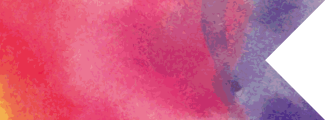 读内容：Read for the plot 为续写的融洽性奠定基础
01
My school had a tradition during the ninth-grade graduation: A beautiful gold and green jacket (the school colors) was awarded to the student who had maintained the highest grades for nine years.
I had been a straight A student since the first grade and had looked forward very much to owning that jacket. My father was a farm laborer who couldn’t earn enough money to feed five children, so I was given to my grandparents to raise. There would never be a school sports jacket for us because we couldn’t afford it. This scholarship jacket was my only chance.
One day in May, I happened to overhear in the office Mr. Schmidt, my history teacher, and Mr. Boone, my math teacher arguing about me. “I refuse to do it! I don’t care who her father is; her grades can’t match Martha’s at all. I won’t lie or falsify(伪造) records.” said Mr. Schmidt angrily.
Q 1：What kind of students will be awarded?
起因：能在毕业时获得优等生荣誉服的Martha因贫穷支付不了$15, 感到焦虑不安。
Q 2：What will the author get for her grades?
伏笔：谁有可能会帮助Martha？
Q 3：Who was against the decision made by  the Board?
Read
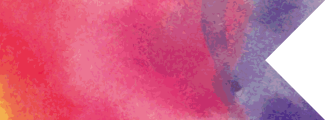 读内容：Read for the plot 为续写的融洽性奠定基础
01
But Mr. Boone’s voice sounded calm. “Joann’s father is not only on the Board(董事会), but he owns the only store in town: we could say it was a close tie and…”
The pounding in my ears drowned out the rest of the words, only a word here and there filtered through. “…Martha is Mexican…resign … won’t do it …”
To this day I don’t remember how I made it through the rest of the afternoon. That night, I cried into my pillow so Grandmother wouldn’t hear me.
The next day when the principal called me into his office. “Martha,” he said, “There’s been a change in policy this year regarding the scholarship jacket. This year the Board has decided to charge fifteen dollars, which still won’t cover the complete cost of the jacket. So, if you are unable to pay the money for the jacket, it will be given to the next one in line.”
Standing with all the dignity I could find, I said, “I’ll speak to my grandfather about it, sir, and let you know tomorrow.” That day, I cried sadly on the walk home.
Q 4：who will get the jacket if Martha failed to gain it?
Q5: What/ How did the author feel after she heard she couldn’t get the jacket unless she paid the money?
Q 6：What has changed in policy regarding the scholarship jacket?
Q 7: Who will be given the scholarship jacket if Martha failed to pay the money?
Q 8：How will Martha deal with her difficulty?
Read
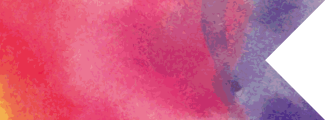 02
读线索：Read for the clue为思维逻辑发展指明方向
My school had a tradition during the ninth-grade graduation: A beautiful gold and green jacket (the school colors) was awarded to the student who had maintained the highest grades for nine years.
I had been a straight A student since the first grade and had looked forward very much to owning that jacket. My father was a farm laborer who couldn’t earn enough money to feed five children, so I was given to my grandparents to raise. There would never be a school sports jacket for us because we couldn’t afford it. This scholarship jacket was my only chance.
One day in May, I happened to overhear in the office Mr. Schmidt, my history teacher, and Mr. Boone, my math teacher arguing about me. “I refuse to do it! I don’t care who her father is; her grades can’t match Martha’s at all. I won’t lie or falsify(伪造) records.” said Mr. Schmidt angrily.
故事开端（背景介绍）：
一位9年来成绩一直名列前茅的女生在毕业典礼上按惯例将免费得到一件绿色、金色的优等生荣誉服。
Martha’s Emotion：Eager to own the jacket
情节推进：
但奖励优等生的规则发生变化， 让一直以来梦想得到荣誉服的“我”对学校改变惯例向成绩优秀的学生收取费用一事感到悲伤
Emotion：teacher’s care (老师的关心)
Read
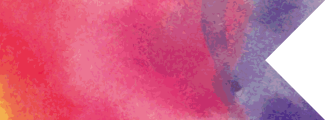 02
读线索：Read for the clue为思维逻辑发展指明方向
But Mr. Boone’s voice sounded calm. “Joann’s father is not only on the Board(董事会), but he owns the only store in town: we could say it was a close tie and…”
The pounding in my ears drowned out the rest of the words, only a word here and there filtered through. “…Martha is Mexican…resign … won’t do it …”
To this day I don’t remember how I made it through the rest of the afternoon. That night, I cried into my pillow so Grandmother wouldn’t hear me.
The next day when the principal called me into his office. “Martha,” he said, “There’s been a change in policy this year regarding the scholarship jacket. This year the Board has decided to charge fifteen dollars, which still won’t cover the complete cost of the jacket. So, if you are unable to pay the money for the jacket, it will be given to the next one in line.”
Standing with all the dignity I could find, I said, “I’ll speak to my grandfather about it, sir, and let you know tomorrow.” That day, I cried sadly on the walk home.
故事经过：
校长告知Martha：校董事会改变了惯例，将把一件绿色、金色的优等生荣誉服奖励给能支付$15的位列Martha之后的学生。
Mr. Boone’s Emotion：Practical 
Martha’s Emotion: Disappointed, pitiful, sad
故事发展：
Martha 因付不起优等生荣誉服的费用，先是感到失落，告诉校长她会征求祖父的意见。
Principal’ s Emotion：Practical
Martha’s Emotion: Desperate, fraustrated
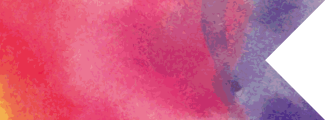 03
Read
读语言：read for  the language 为上下文连贯性提供依据
★ the psychological description 
★ the dialogue description
★ the  inner thought description
★ the behavior description
……
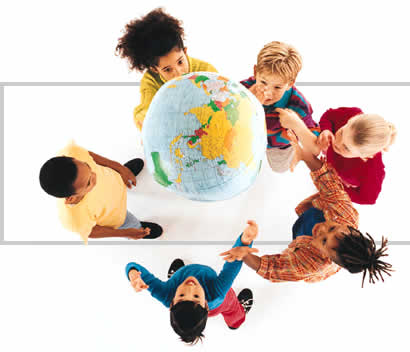 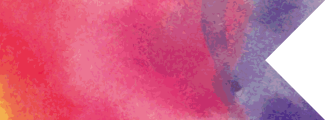 03
Read
读语言：read for language 为上下文连贯性提供依据
My school had a tradition during the ninth-grade graduation: A beautiful gold and green jacket (the school colors) was awarded to the student who had maintained the highest grades for nine years.
I had been a straight A student since the first grade and had looked forward very much to owning that jacket. My father was a farm laborer who couldn’t earn enough money to feed five children, so I was given to my grandparents to raise. There would never be a school sports jacket for us because we couldn’t afford it. This scholarship jacket was my only chance.
One day in May, I happened to overhear in the office Mr. Schmidt, my history teacher, and Mr. Boone, my math teacher arguing about me. “I refuse to do it! I don’t care who her father is; her grades can’t match Martha’s at all. I won’t lie or falsify(伪造) records.” said Mr. Schmidt angrily.
心理描写（ the Psychology description）
对话描写（the dialogue description）
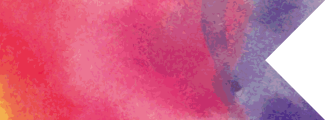 03
Read
读语言：read for language 为上下文连贯性提供依据
内心情绪描写（the inner thought description）
But Mr. Boone’s voice sounded calm. “Joann’s father is not only on the Board(董事会), but he owns the only store in town: we could say it was a close tie and…”
The pounding in my ears drowned out the rest of the words, only a word here and there filtered through. “…Martha is Mexican…resign … won’t do it …”
To this day I don’t remember how I made it through the rest of the afternoon. That night, I cried into my pillow so Grandmother wouldn’t hear me.
The next day when the principal called me into his office. “Martha,” he said, “There’s been a change in policy this year regarding the scholarship jacket. This year the Board has decided to charge fifteen dollars, which still won’t cover the complete cost of the jacket. So, if you are unable to pay the money for the jacket, it will be given to the next one in line.”
Standing with all the dignity I could find, I said, “I’ll speak to my grandfather about it, sir, and let you know tomorrow.” That day, I cried sadly on the walk home.
动作描写（the behavior description）
对话描写（the dialogue description）
Language Appreciation
How could “I” manage to be awarded the scholarship?
Standing with all the dignity I could find, I said.
I cried into my pillow so Grandmother wouldn’t hear me.
The pounding in my ears drowned out the rest of the words, only a word filtered through.
4
The scholarship jacket would be awarded to the student with the highest grades
3
2
“I” was proud, but disappointed, hopeless and frustrated
1
when I entered the principal’s office.
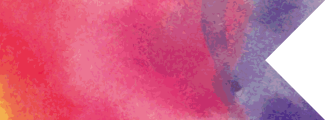 04
Read
读故事中心大意和主旨：read for main idea and theme
What's the main idea of the story?
The girl who has been at the top of the class for nine years will receive a gold and green scholarship jacket, as is school tradition. But having always dreamed of honors, “I” was sad and disappointed that the school Board had change its rules to charge students with highest grades $15. “I” was very anxious because “I’ was poor and could not afford to pay for the scholarship jacket. “I” was desperate when I found out I couldn’t pay after consulting my grandfather. I felt lost walking into the principal’s office with a feeling of disappointment. Will the author receive the scholarship jacket?
What's the theme of the story?
Students should be rewarded for their excellent grades without charge.
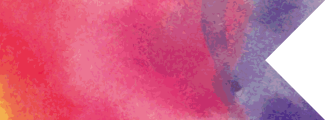 Read
05
读主人公的情感Read for the emotion of character
When she knew she couldn’t get the scholarship jacket
Climax
Reluctant，bitter， painful.
Disappointed
Hopeless
frustrated
desperate
Sad, disappointed
upset
When Martha knew she could get the scholarship jacket
Inspired, touched, grateful
uneasy
anxious
surprised/astonished/overwhelmed?
delighted
Glad/satisfied?
delighted?
feelings?
Ending
Beginning
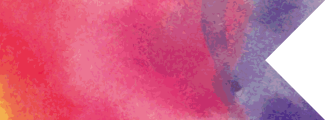 Read
05
读主人公的情感Read for the emotion of character
Martha’s Emotions
        (情感线）
Climax
Reluctant，bitter， painful.
不能得到优等生荣誉服
Process
Desperate（祖父告知不能付费）
Anxious/uneasy/upset (获知要收费)
surprised/overwhelmed/inspired (获知能得到荣誉服)
delighted (能获得优等生荣誉服)
Ending
Beginning
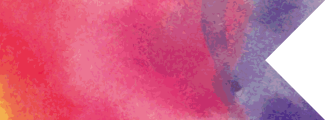 Read
06
读时间轴上的动作Read for the actions on the timeline
?
For nine years
That night
I had maintained the highest grades
I cried into my pillow
D
B
The next day when I stepped into principal’s office
C
One day in May
E
A
I overheard the quarrel between Mr. Schmidt and Mr. Boone
Standing with all the dignity
Read
07
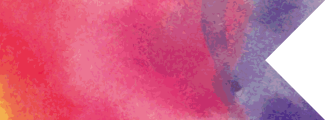 Explore the theme（探索主题要旨）
At school, bean field, principal’s office
Martha, Mr. Schmidt, Mr. Boone, the principal
Where (place)
Who (character)
Main idea: Students should be rewarded for their excellent grades without charge, but because of poverty, Martha couldn’t afford the scholarship jacket, she was desperate. But she will receive the scholarship she desired.
Maybe Mr. Schmidt might help to pay the money or her grandfather would borrow money to pay for her.
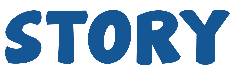 One day in May, ninth-grade graduation
How (solution)
When  (time)
Why (reason)
Because she and her family couldn’t afford the charge.
Martha dreamed of receiving the scholarship jacket, but she might not get it.
What (event)
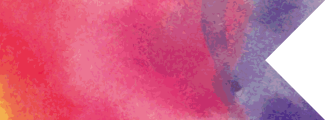 Read
Predicting the ending(预测故事结尾）
08
Make predictions with the help of given detailed information
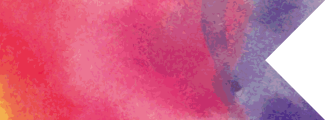 Read
Predicting the ending(预测故事结尾）
08
How did the author feel?
Disappointed/sad
desperate
Anxious/uneasy/upset
delighted
Reluctant/bitter/painful
Surprised/overwhelmed
Inspired/touched/grateful
hopeless/frustrated
How did the grandfather feel? (Mood暗线)
Helpless/discouraged
sorrowful
guilty
Astonished/delighted
satisfied/glad
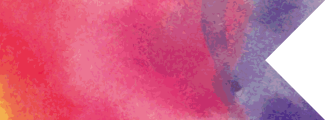 Read
Predicting the ending(预测故事结尾）
08
Trends/ending in the story’s development
Prediction：
Q1: Will the Board agree to give the scholarship jacket to Martha without charging her $15?
Q2: Will Martha get the jacket that she was always looking forward to?
Q3: Who will help Martha pay $15 for the scholarship jacket?
Q4: Will the principal give a surprise to Martha?
Writing
划线词分析*(两段中可用词汇）
Noun and Verb：jacket, grades, afford, chance, office, principal, scholarship, dollars, pay, grandfather.
Para 1
By the time I go t home, my eyes were red and swollen. I found my grandpa in the bean field.
principal, grandfather, chance, afford, grades, scholarship, jacket
Para 2
pay, dollars, scholarship, principal, chance, office, scholarship
I dragged into the principal’s office the next day, sad and disappointed.
Writing
Para 1
By the time I go t home, my eyes were red and swollen. I found my grandpa in the bean field.
Q1. What’s the reaction of my grandfather after telling him I couldn’t 
     get the jacket without charging the money?
Q2. What’s my response after being told I couldn’t afford the jacket?
Q3. What would my grandfather say? Will he agree to pay the money?
Writing
Para 2
Q1. What will the principal say to me?
Q2. Will there be a surprise?
Q3. Will the principal change his mind to give the jacket to   
      me?
Q4. What’s my reaction after being told I could get the jacket 
      without charging $15?
Q5. Who would help Martha get the jacket? Mr. Schmidt or 
       my grandfather?
Q6. Will my grandfather come to school to pay the jacket?
I dragged into the principal’s office the next day, sad and disappointed.
Possible  vivid verbs for anxiety
Anxious, I shook in every limb./ I shivered with fear.
全身打颤 
 跺脚
踱步
哭
下跪
心跳加快
甩门
飞奔
叹气
看/探头

情绪崩溃
I stamped my feet with anxiety.
I paced back and forth near the bed.
/I began to sob/weep bitterly.
I was close to tears.
Anxious, I knelt down on my knees.
With heart beating hard, I looked closely.
焦虑的表现
I slammed the door out.
I rushed out in haste.
I dashed outside.
I sighed/suspired heavily, wondering what to do next.
I popped my head out of the window, casting an anxious glance at the kid.
I was almost on the edge of breaking down.
para 1 ---feelings语料库
To express emotion of being uneasy & upset & anxious
1. I felt so upset that my throat tightened and my knees felt weak.2. I froze with anxiety, too anxious to move an inch.
3. I was seized by a strong sense of anxiety and my palms were 
   sweating.
4. This made me feel upset and shivery.
5. A flood of anxiety welled up in me./ Anxiety flooded over me. 
6. Martha was worried sick. Her throat was dry and her face was 
   burning up.
Possible Version 1:
Paragraph 1
By the time I got home, my eyes were red and swollen. I found my grandpa in the bean field. His back bent into an arch and his face was drowned in sweats. I called him, in a choked voice. Sensing something wrong, he asked me what happened with great concern. I murmured the principal’s words, after which Grandfather fell silent, eyes rounding in disbelief. A surge of regret gnawing at my heart, I really hated to see my gray-haired Grandpa’s disappointment. Time ticking by, he heaved a long sigh, “My child, an award bought can’t be called an award.” I nodded understandingly. But who knew how reluctant and bitter I was?
Paragraph 2
I dragged into the principal’s office the next day, sad and disappointed. I knew I might never get that jacket which represented my years of hard work and expectation. However, I tried to fight back the tears, with my head still lifted with dignity. “My grandpa…won’t pay the dollars. He said if I had to pay for it, then it wouldn’t be a scholarship jacket.” There was a deafening silence. The principal looked at me, biting his lip, as if thinking. Finally, after what seemed like a century, he decided that he would make an exception for me. I could hardly believe it. Looking into his eyes, which brimmed with smiles, I stood up and bowed low to him.
Possible Version 2:
Paragraph 1
By the time I got home, my eyes were red and swollen. I found my grandpa in the bean field. Horror and pain gave me a desire to tell my grandpa this terrible news. I dragged through the bean field and towards my grandfather. Learning this bad news, he was in a dilemma. “It’s my honor to know you have the chance to gain the scholarship, but we couldn’t afford it, you know…”A dismay voice escaped my throat, the words were like an invisible hammer, striking on my heart. It seemed that grades were not important for me. That night, I dreamed a panic dream.
Paragraph 2
I dragged into the principal’s office the next day, sad and disappointed. My head still lifted with dignity, I tried to fight back the tears, stammering, “I cannot…afford the jacket, sir.” Staring into my eyes, the principal suddenly grinned, “I have good news for you.” I looked at him in confusion. “The board decided that an award cannot be bought just for the sake of winners’ dignity.” His eyes brimmed with smiles. I pinched my hand only to find I was not dreaming. Only at that moment did I believe that Mr. Schmidt and my grandpa were right: never can awards be falsified or bought.
Possible Version 3:
Paragraph 1
By the time I got home, my eyes were red and swollen. I found my grandpa in the bean field. Desperate as I was, I still staggered to him. Seeing his sweat streaming down his old cheeks, I was totally at a loss what to do next, with butterflies in my stomach and a lumpy throat. “What happened?” My grandfather murmured. “I really want to own the scholarship jacket but I had to pay for it.” I answered. His head drooping, he uttered “Sorry, my dear, you know that we couldn’t afford it.” These words were like invisible hammers, striking on my heart constantly.
Paragraph 2
I dragged into the principal’s office the next day, sad and disappointed. The moment I tiptoed in, I saw all my classmates were waiting for me. It was only when I was rewarded with the jacket that I realized my classmates had bought it for me. Immersed in astonishment, my mouth grew stiff and I had trouble uttering any word, with brimful tears blurring my vision and welling up in my eyes. Overwhelmed with heartfelt gratitude, we embraced each other tightly. Unconsciously, a radiant smile lifted the corner of the principal’s mouth.
Possible Version 4:
Paragraph 1
By the time I got home, my eyes were red and swollen. I found my grandpa in the bean field.  I dashed towards him worriedly and detailed everything I knew about the jacket. Grandfather remained silent for a while, then he exhaled (breathed) sharply, “Listen, kid. I’m sorry to say that, but we really couldn’t afford it.” On hearing that, tears began to blur my vision. A tide of grief surged through my mind, I didn’t hear what he said, I just kept nodding, unable to utter any single word. Under the amber-like dusk, everything was so beautiful, but I had already no interest to admire the scenery.
Paragraph 2
I dragged into the principal’s office the next day, sad and disappointed. Because of anxiety, I paced up and down in front of the door and finally I pushed the door. Seeing my arrival, the principal stood up and clapped. “You made it, your history teacher paid for the jacket and we all know you deserve it.” Tears blurring my views, I buried my head in my arms. I offered my heartfelt gratitude and bowed to him. And I hugged my history teacher who helped me to get the chance. From which I know that kindness spreads everywhere you go.
Possible Version 5:
Paragraph 1
By the time I got home, my eyes were red and swollen. I found my grandpa in the bean field.  I made my way towards him. However, I couldn’t retrain from crying, tears sprang to my eyes and rolled down on my cheeks. I stared at my grandpa, a small sound of upset went through my throat. My grandfather bent down his head, as if absorbed in thought. “That jacket, you know……, that’s my only chance.” I uttered and then I just stood there in silent. “Sorry, my dear, we can’t afford it, actually……” he sobbed in sorrow. The next day, I went to school as usual.
Paragraph 2
I dragged into the principal’s office the next day, sad and disappointed. I was shaking all over, sitting on pins and needles. Much to my anxiety and frustration, I heard principal said, “I understand your situation, and I thought about your grades and talked with your teachers, we decided to give the jacket to you for free.” Words flooding out of his mouth made me more than pleased. A smile on my face flashing like a diamond, suddenly I jumped and cheered in the office. A flush of excitement swept over me. How lucky I was!
Possible Version 6:
Paragraph 1
By the time I got home, my eyes were red and swollen. I found my grandpa in the bean field. Wiping my tears and clearing my throat, I then approached my grandfather. I said to him in a low voice with my head drooping, “The school asked me to pay the money for the jacket, can we afford it?” Stealing a glance at grandpa, I saw him standing embarrassedly, casting a cloud of gloom over his face. I burst into my room like a whirlwind and even didn’t wait for an answer from my grandpa yet. I sat on the bed, tears filling my eyes. Unable to control my sorrow, I didn’t fall asleep all the night.
Paragraph 2
I dragged into the principal’s office the next day, sad and disappointed. The principal asked me whether I decided to make my choice. I lowered and shook my head, “I’ll give up the scholarship jacket.” But immediately, Mr. Schmidt’s voice came into the office. He gave me a thumb-up sign to praise my high grades, saying “ to encourage such a great student, I’ll pay for it!” Hearing these words, a glint of excitement filled my eyes. I looked at him with a bright smile, like a deer jumping with joy. Touched deeply, I offered my heartfelt gratitude to him. Telling him the news, he was overwhelmed with happiness and gratitude.
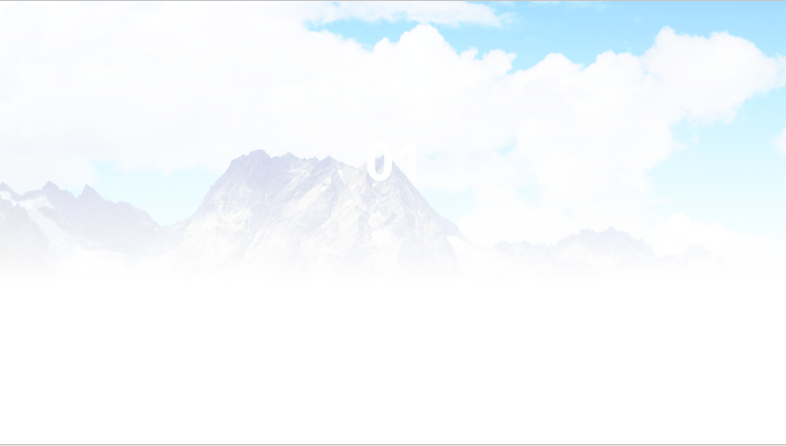 Thanks For Your Attention!
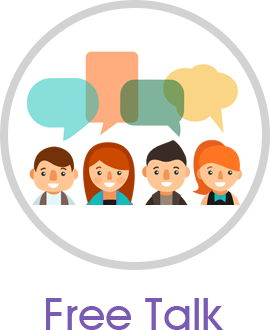 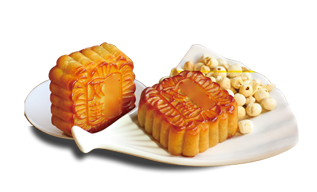